Evidencias de lectura
Escuela “Francisco Gómez Palacio”
Maestra: Rosa Elisa Pérez  Rodríguez
6°B
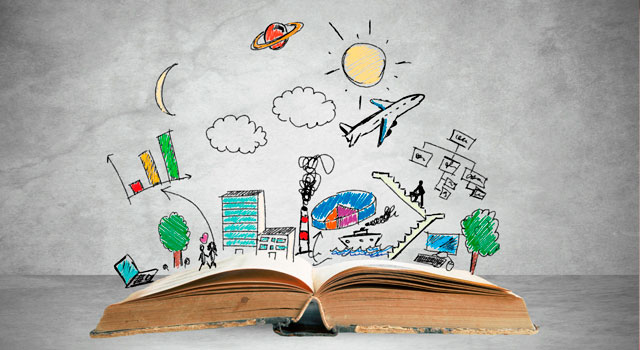 Toma de lectura y palabras por minuto mensual.
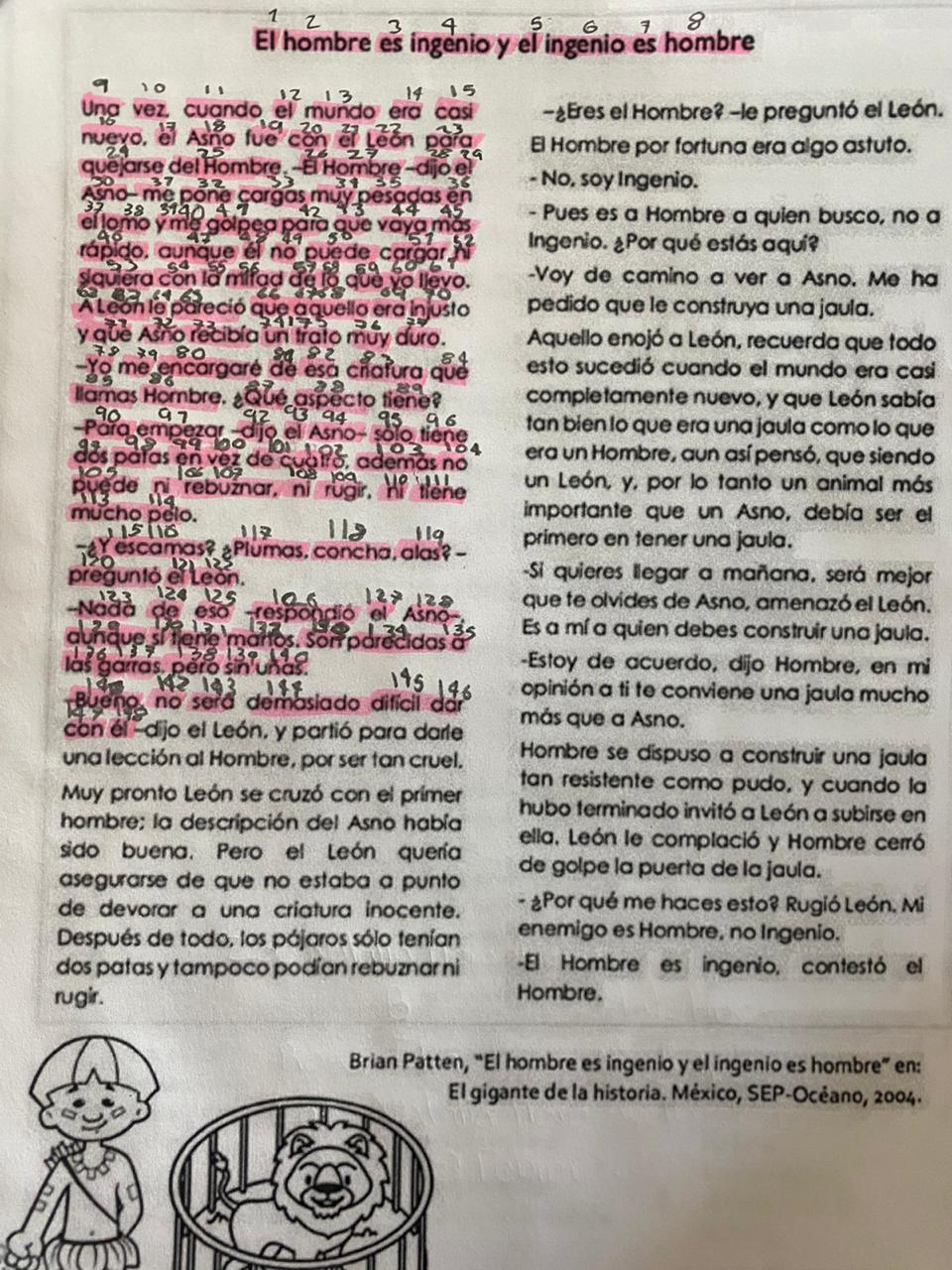 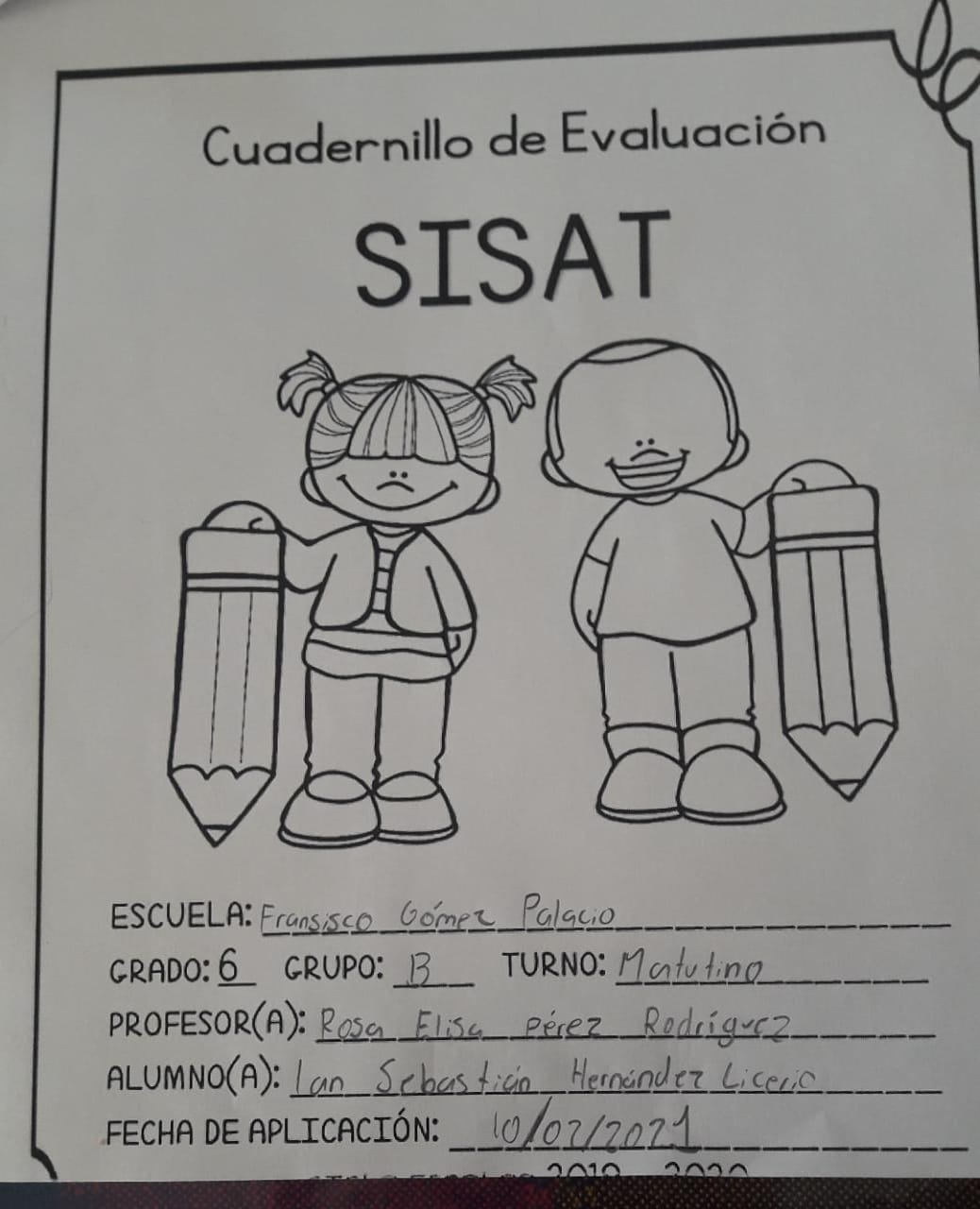 Actividad “Comparto mi libro favorito”Lectura de libros cada quince días.
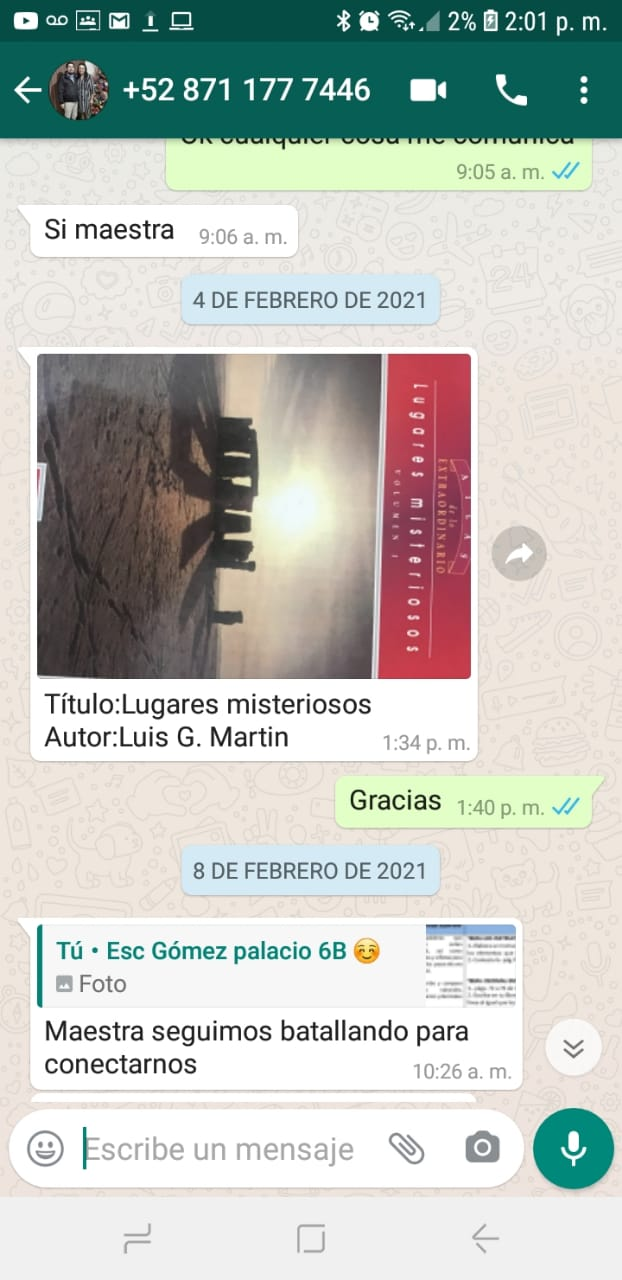 Clases en línea y videos
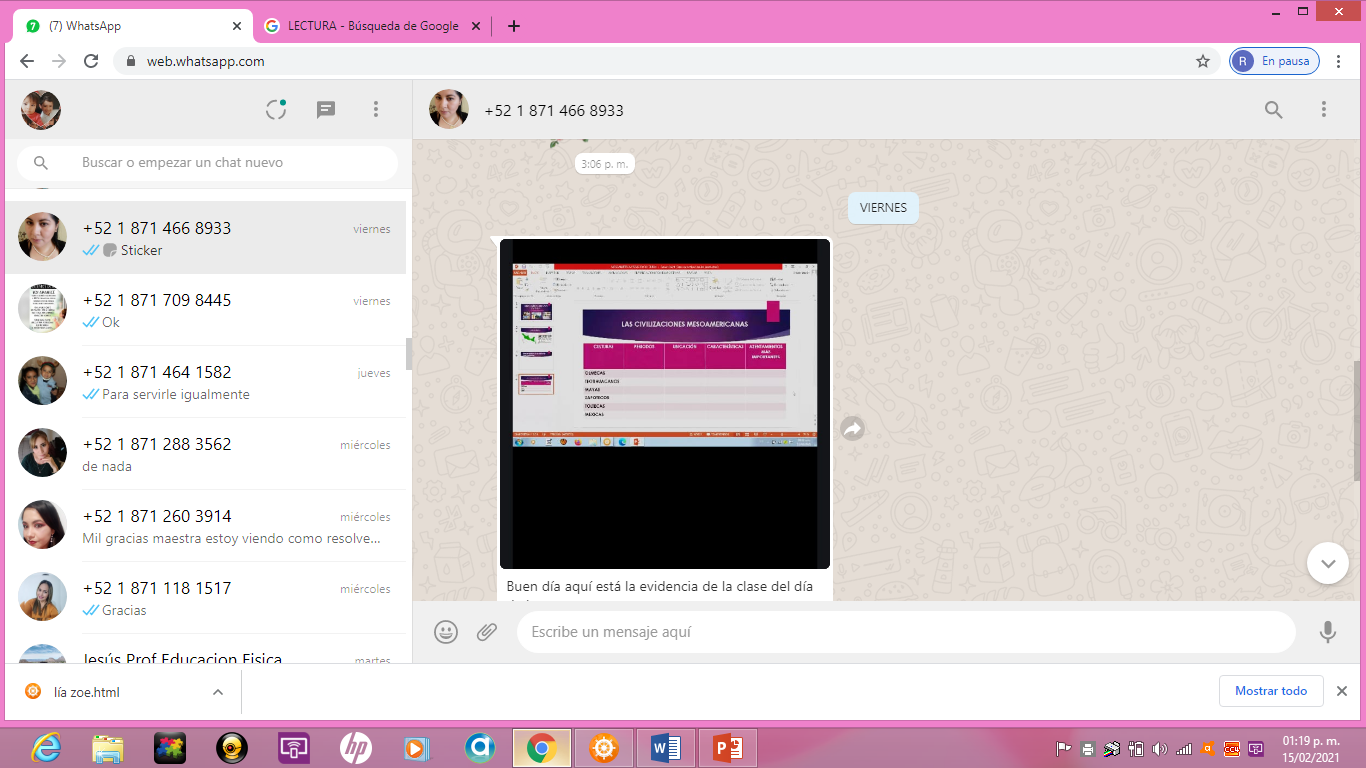 Materiales de clases en línea
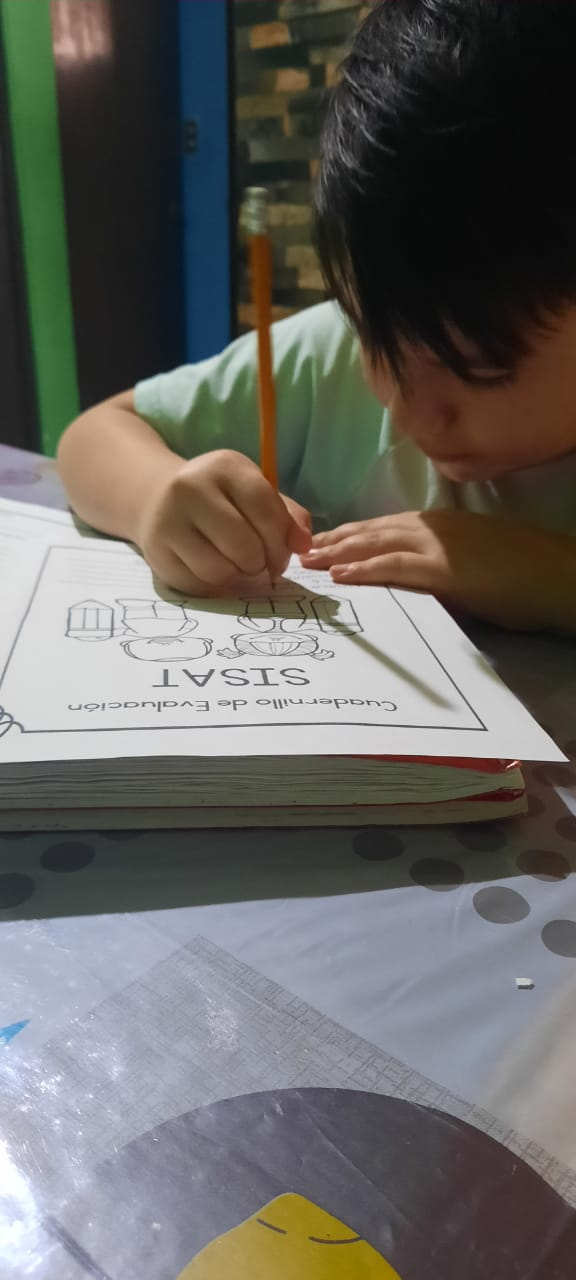 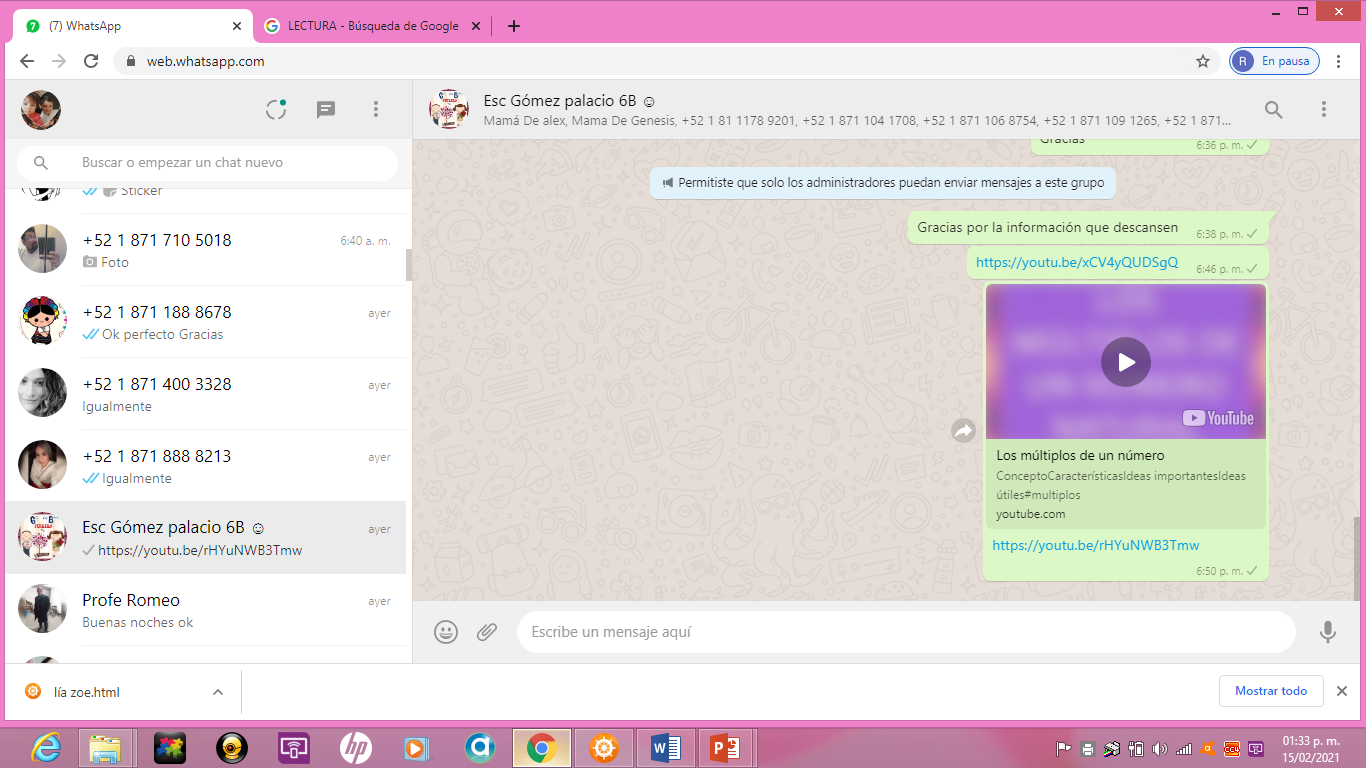 Grupo de WhatsApp